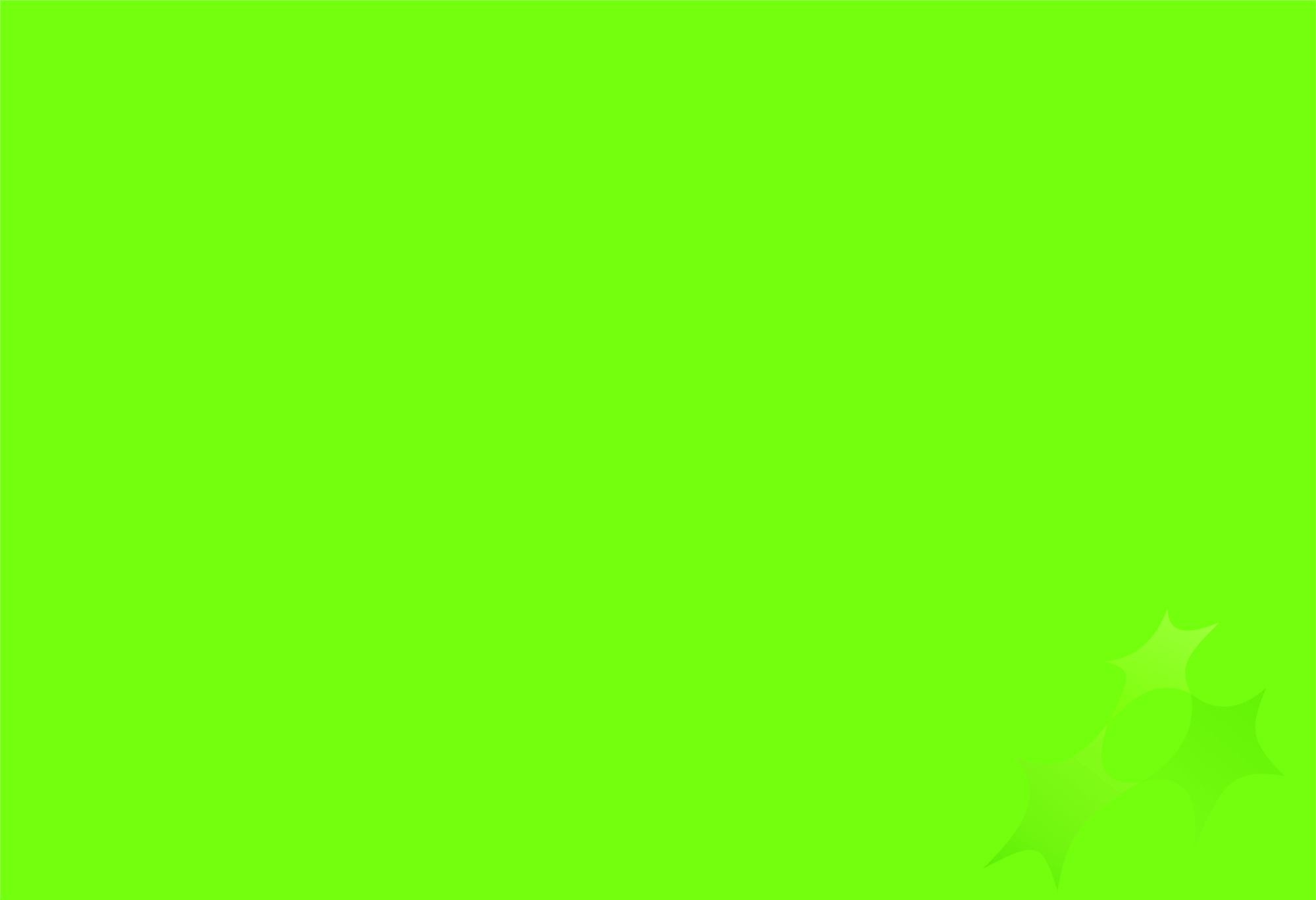 Projekt współfinansowany przez Unię Europejską ze środków Funduszu Spójności w ramach Programu Infrastruktura i Środowisko
Zwiększenie skuteczności prowadzenia długotrwałych akcji ratowniczych
Marcin Słupek
Komenda Główna Państwowej Straży Pożarnej
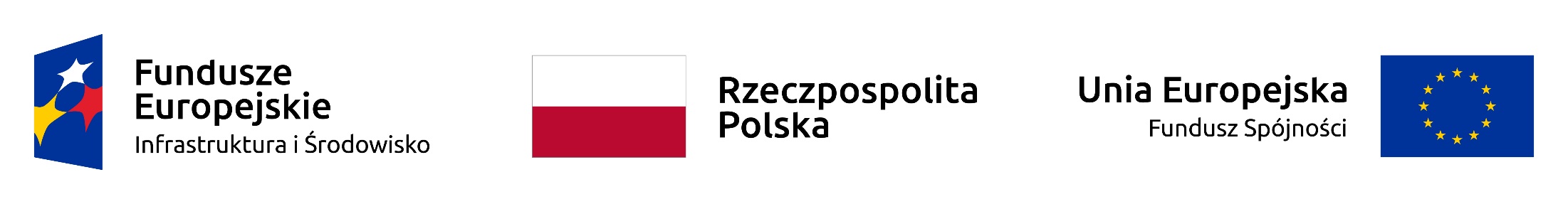 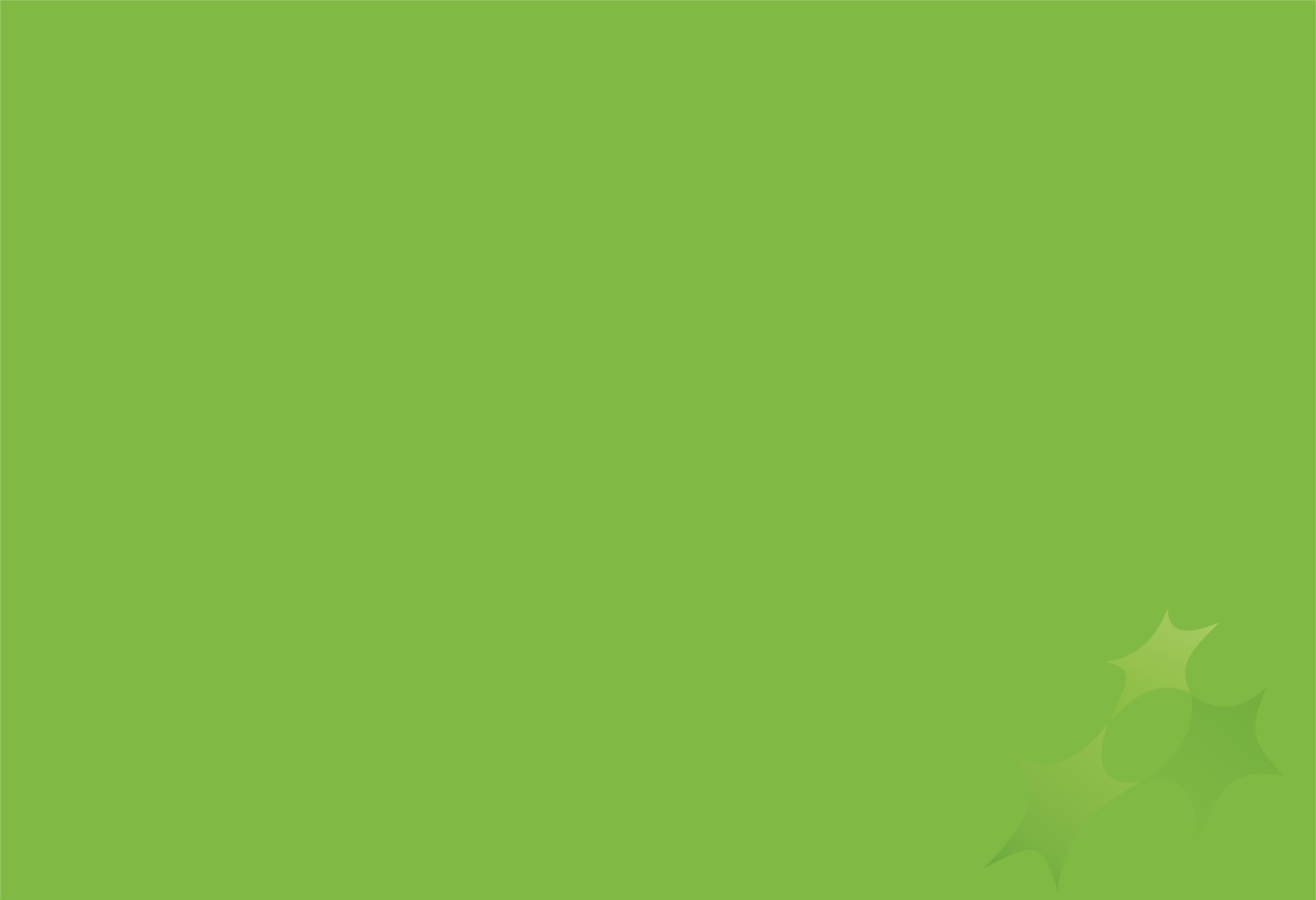 Program Infrastruktura i Środowisko
Oś priorytetowa II Ochrona środowiska, w tym adaptacja do zmian klimatu
Działanie 2.1 Adaptacja do zmian klimatu wraz z zabezpieczeniem i zwiększeniem odporności na klęski żywiołowe, w szczególności katastrofy naturalne oraz monitoring środowiska
Beneficjent – Komenda Główna Państwowej Straży Pożarnej
Podmioty upoważnione do ponoszenia wydatków kwalifikowanych – 16 komend wojewódzkich Państwowej Straży Pożarnej
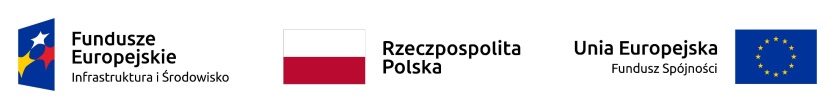 2
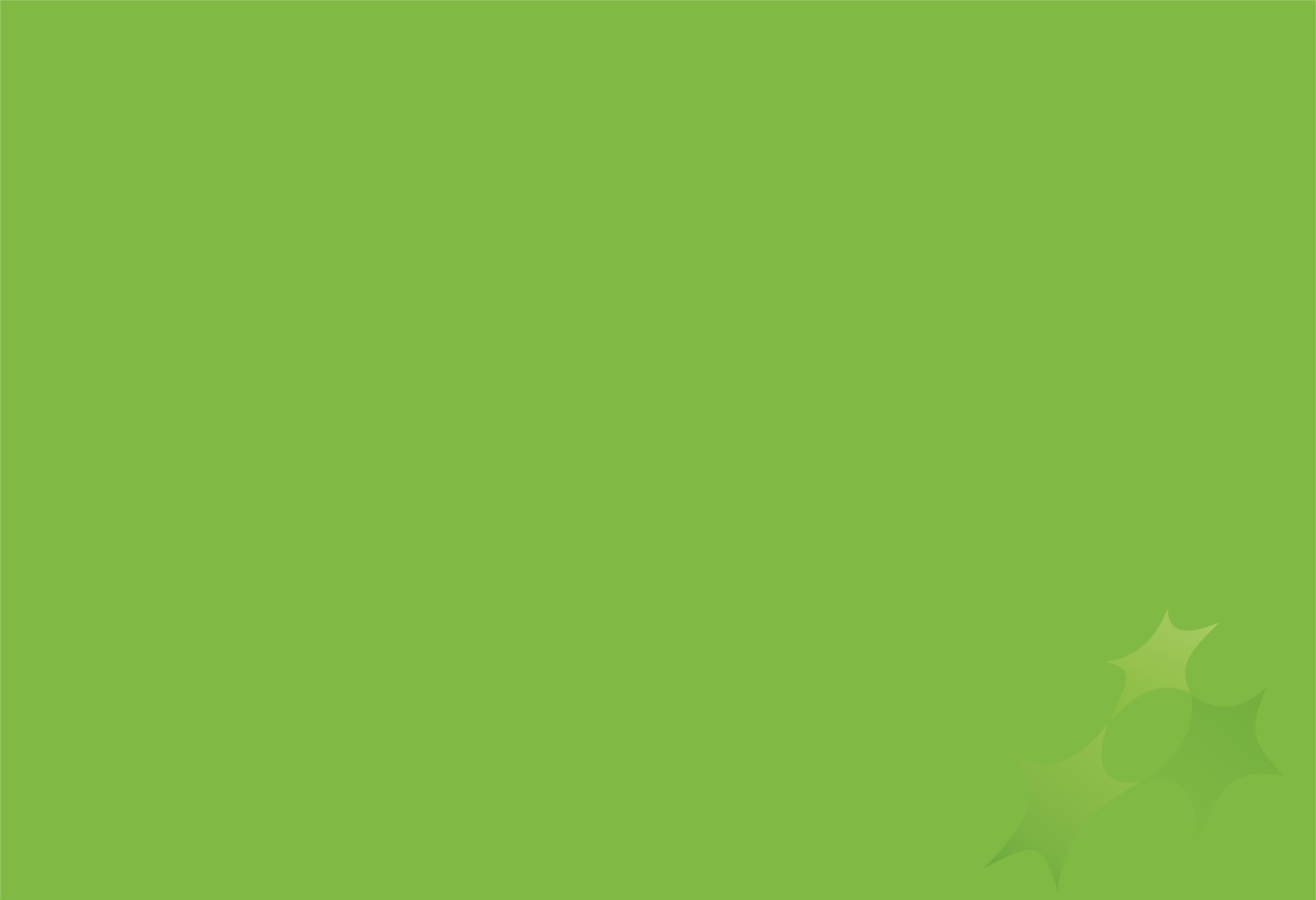 Wartość projektu
Całkowita wartość = 141 181 000 PLN

Wkład Funduszu Spójności = 120 003 850 PLN
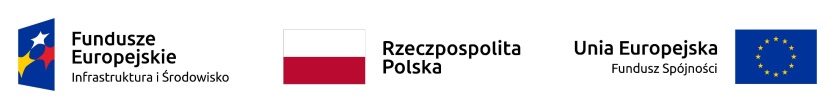 3
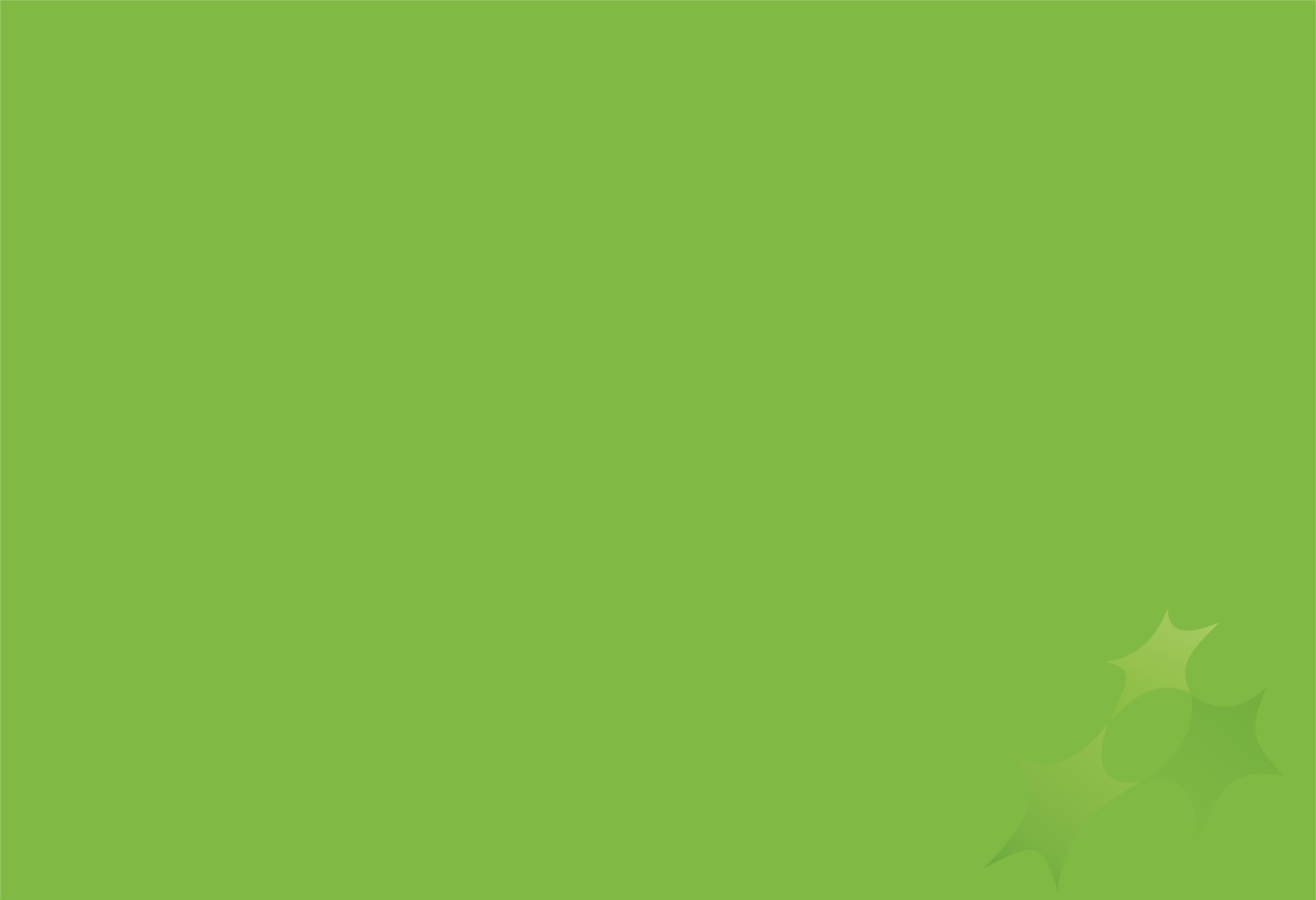 Przedmiot projektu
zakupy sprzętu w zakresie prowadzenia długotrwałych akcji ratowniczych

wyposażenie szkół i ośrodków w sprzęt ratowniczo-gaśniczy do szkolenia w zakresie ratowania życia, zdrowia, mienia oraz usuwania skutków katastrof naturalnych, a także wywołanych działalnością człowieka
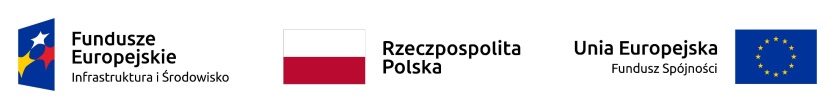 4
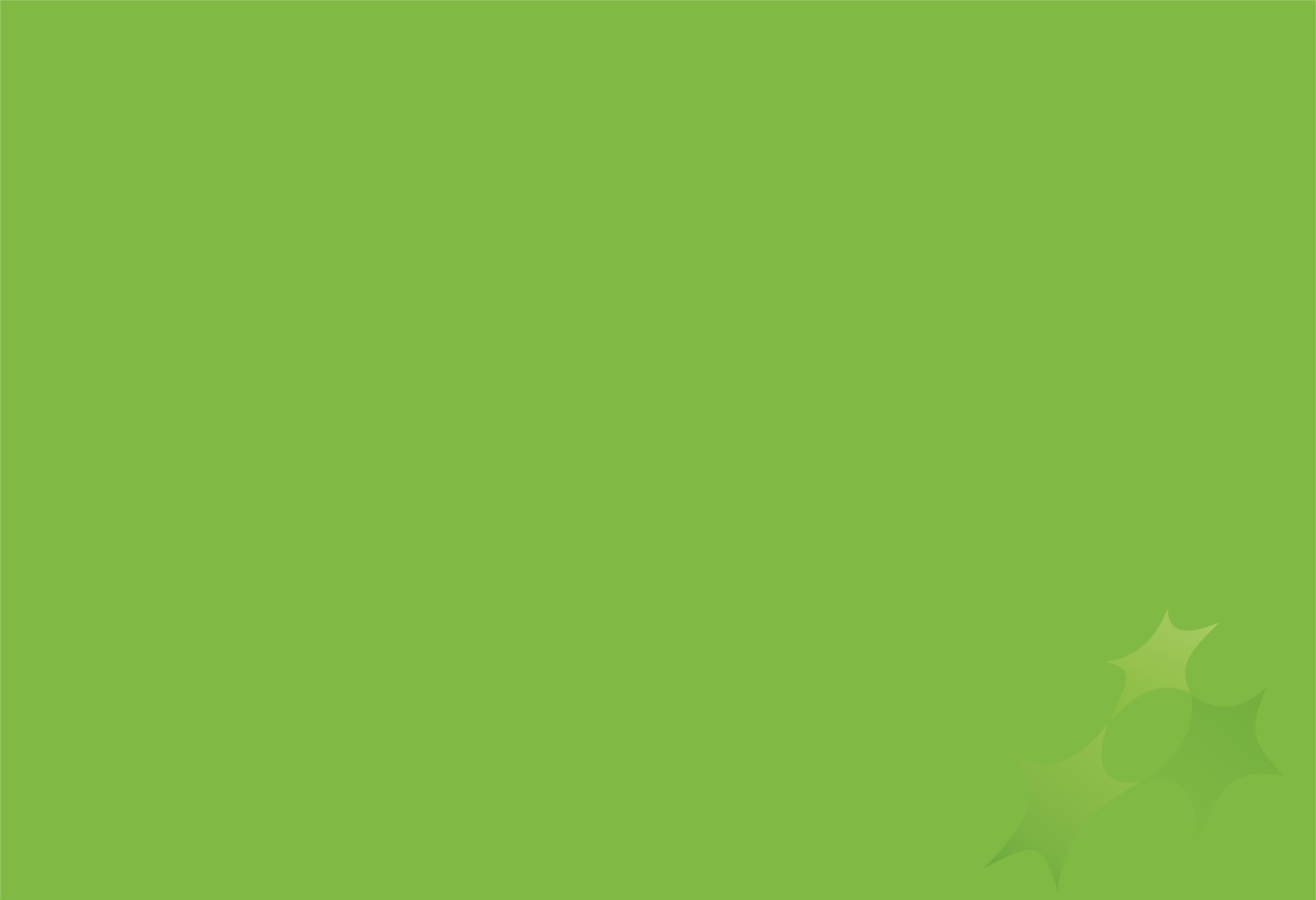 Przedmiot projektu
samochód z podnośnikiem hydraulicznym (SHD 40) – 3 szt.
samochód z drabiną mechaniczną (SD 30) – 16 szt.
samochód z drabiną mechaniczną (SD 37, SD 40) – 22 szt.
samochód z podnośnikiem hydraulicznym (SHD 23) – 12 szt.
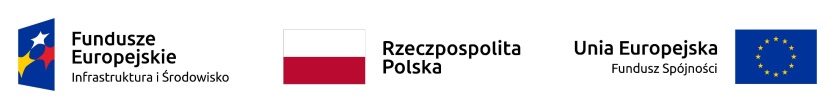 5
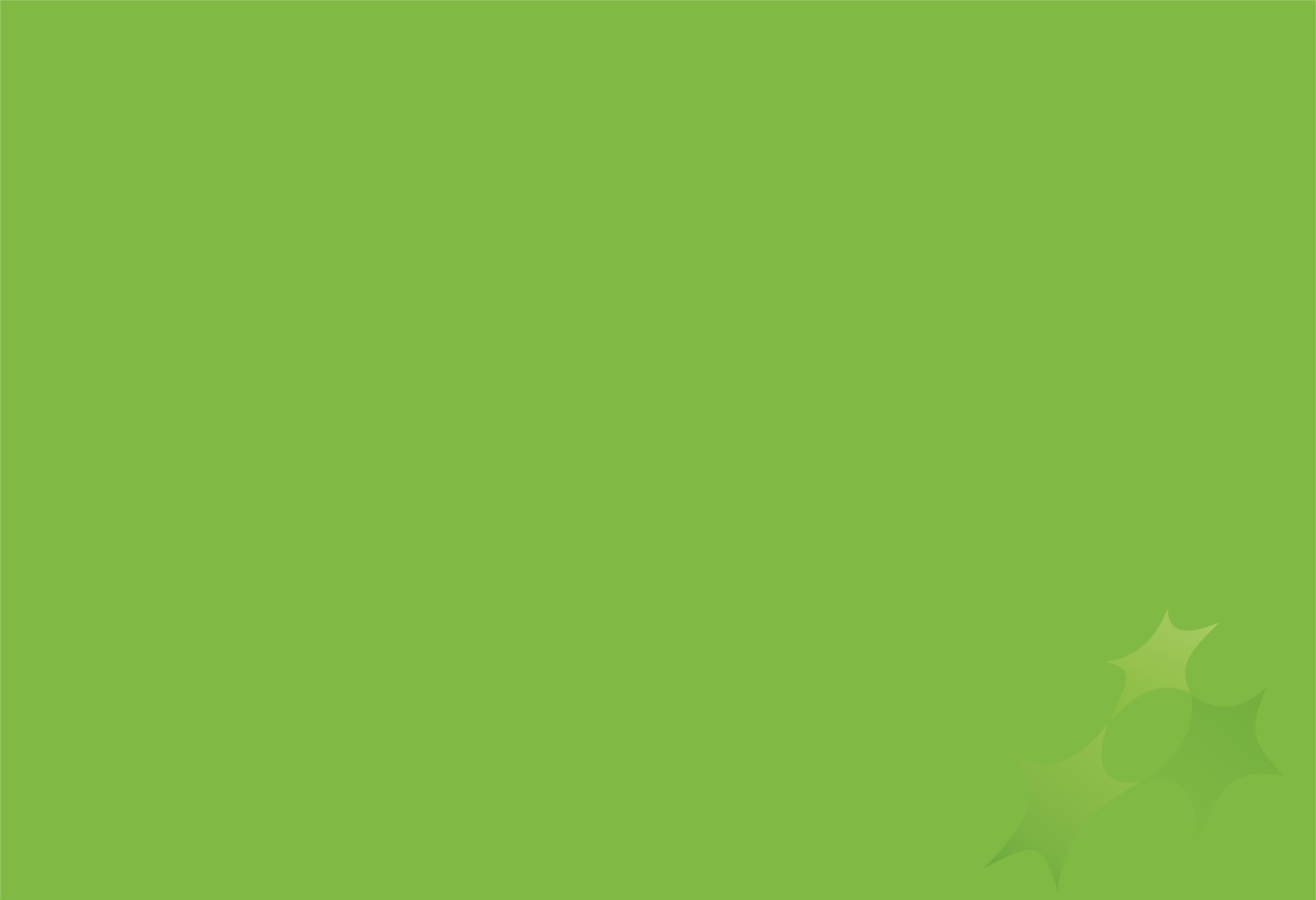 Przedmiot projektu
kontener paliwowy (bez paliwa) – 2 szt.
agregat prądotwórczy przewoźny o mocy min. 40 kVA na przyczepie – 12 szt.
agregat prądotwórczy przewoźny o mocy min. 100 kVA na przyczepie – 6 szt.
wyposażenie szkół i ośrodków w sprzęt dydaktyczny – 18 szt.
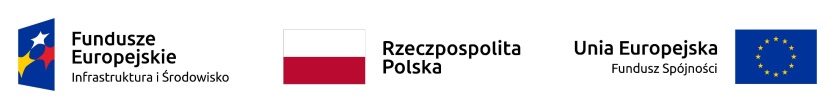 6
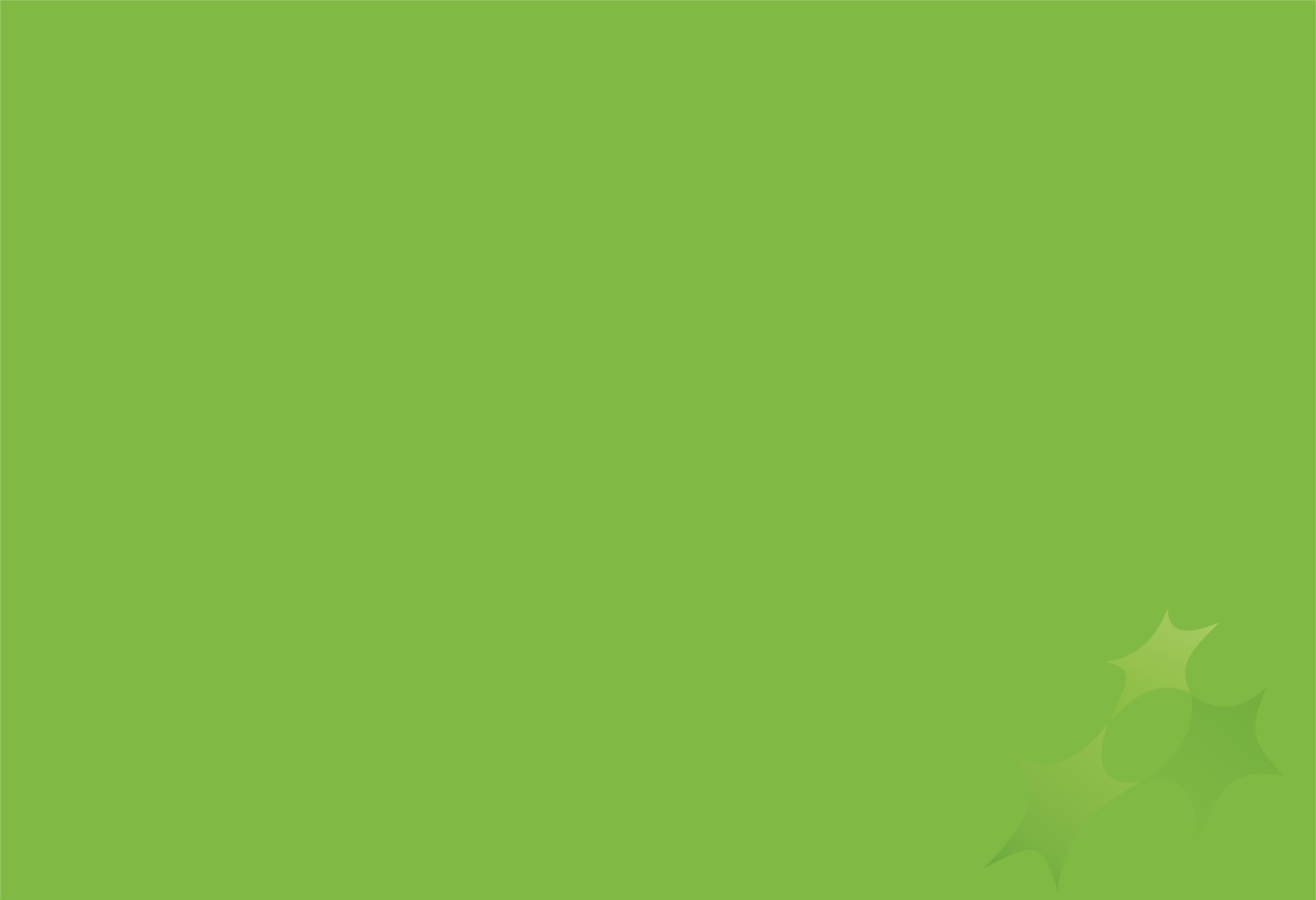 Przedmiot projektu
quad z lawetą – 20 szt. + 6 szt. (oszczędności)
przyczepa do przewozu sprzętu i wyposażenia – 5 szt.
zestaw sprzętu do pracy ręcznej na linii brzegowej – 50 szt.
myjka wysokociśnieniowa z podgrzewaczem wody i osprzętem – 10 szt.
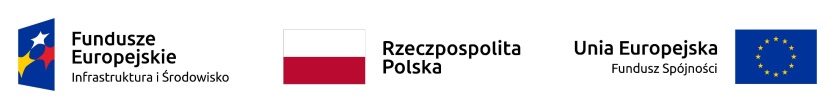 7
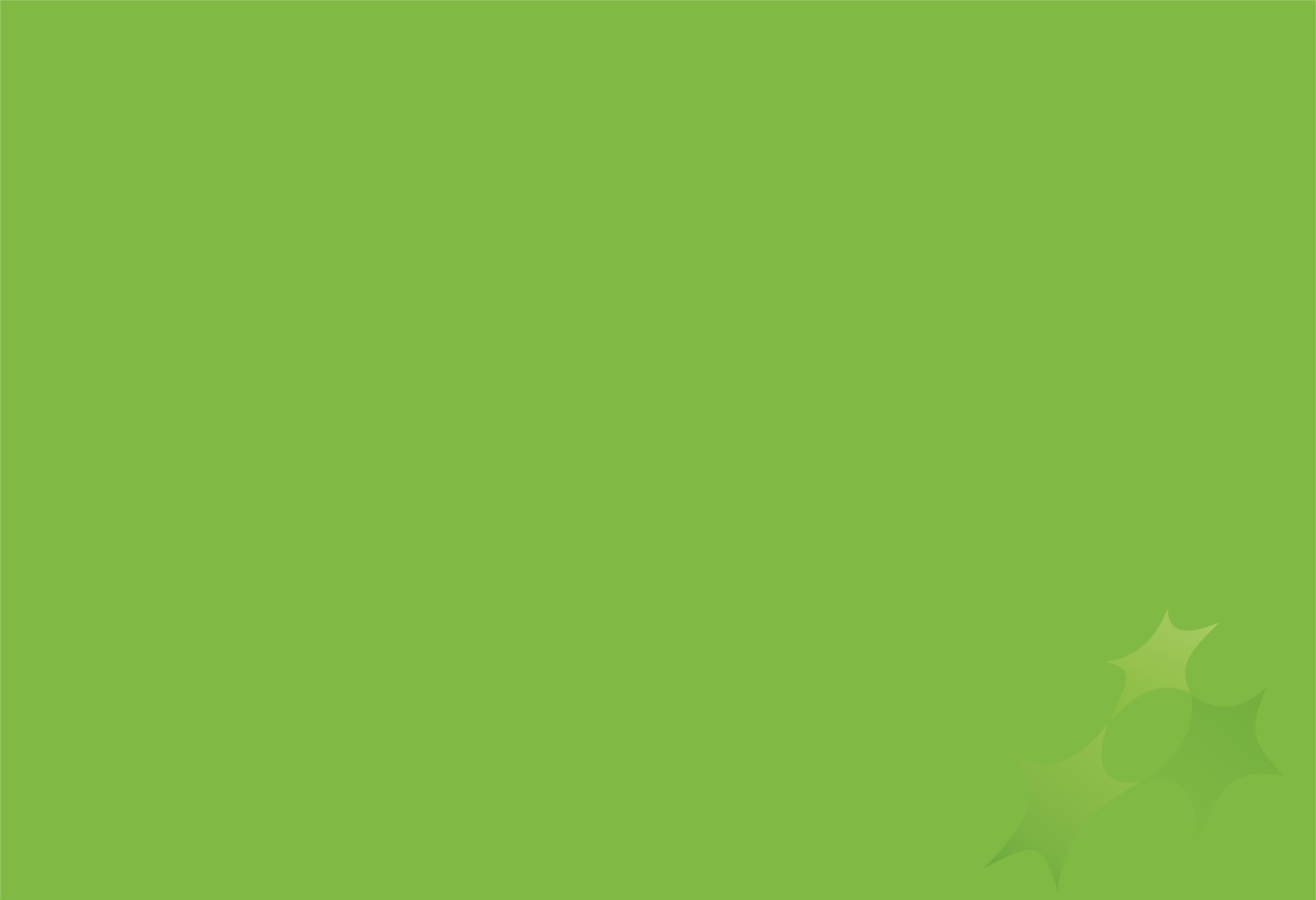 Przedmiot projektu
myjka niskociśnieniowa z podgrzewaczem wody i osprzętem – 10 szt.
namiot z ogrzewaniem i wyposażeniem – 5 szt.
namiot gospodarczy, magazynowy z oświetleniem – 10 szt.
agregat prądotwórczy przewoźny z osprzętem o mocy min. 5 KW – 5 szt.
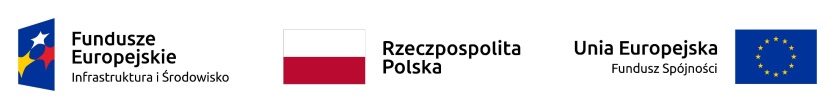 8
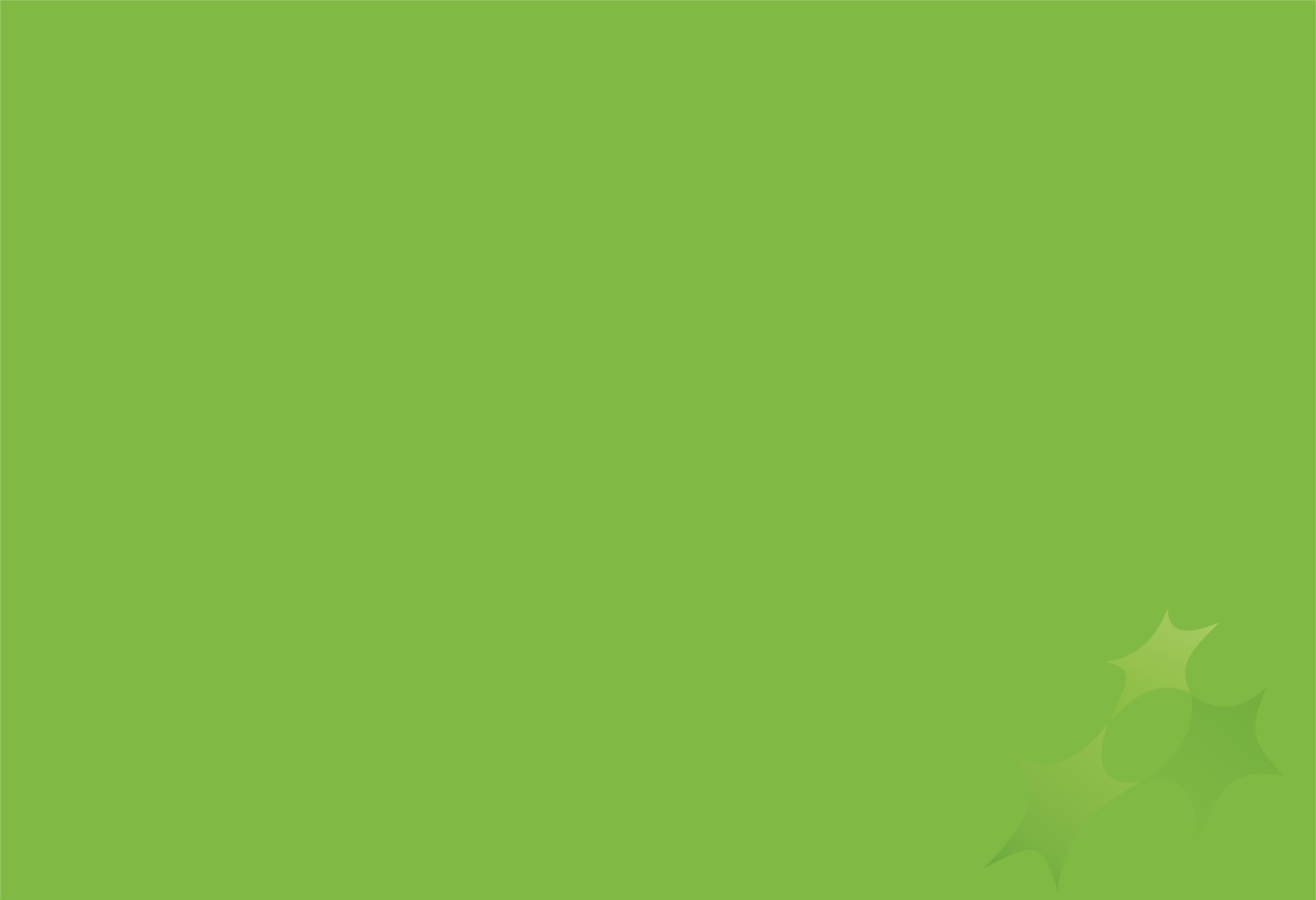 Przedmiot projektu
pompa perystaltyczna z osprzętem – 5 szt.

zbiornik (przenośny) o pojemności wodnej 10 - 15 m3 z osprzętem – 10 szt.
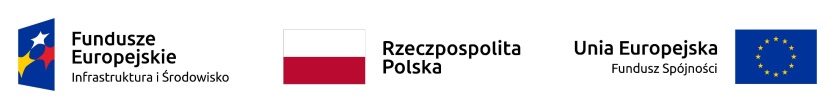 9
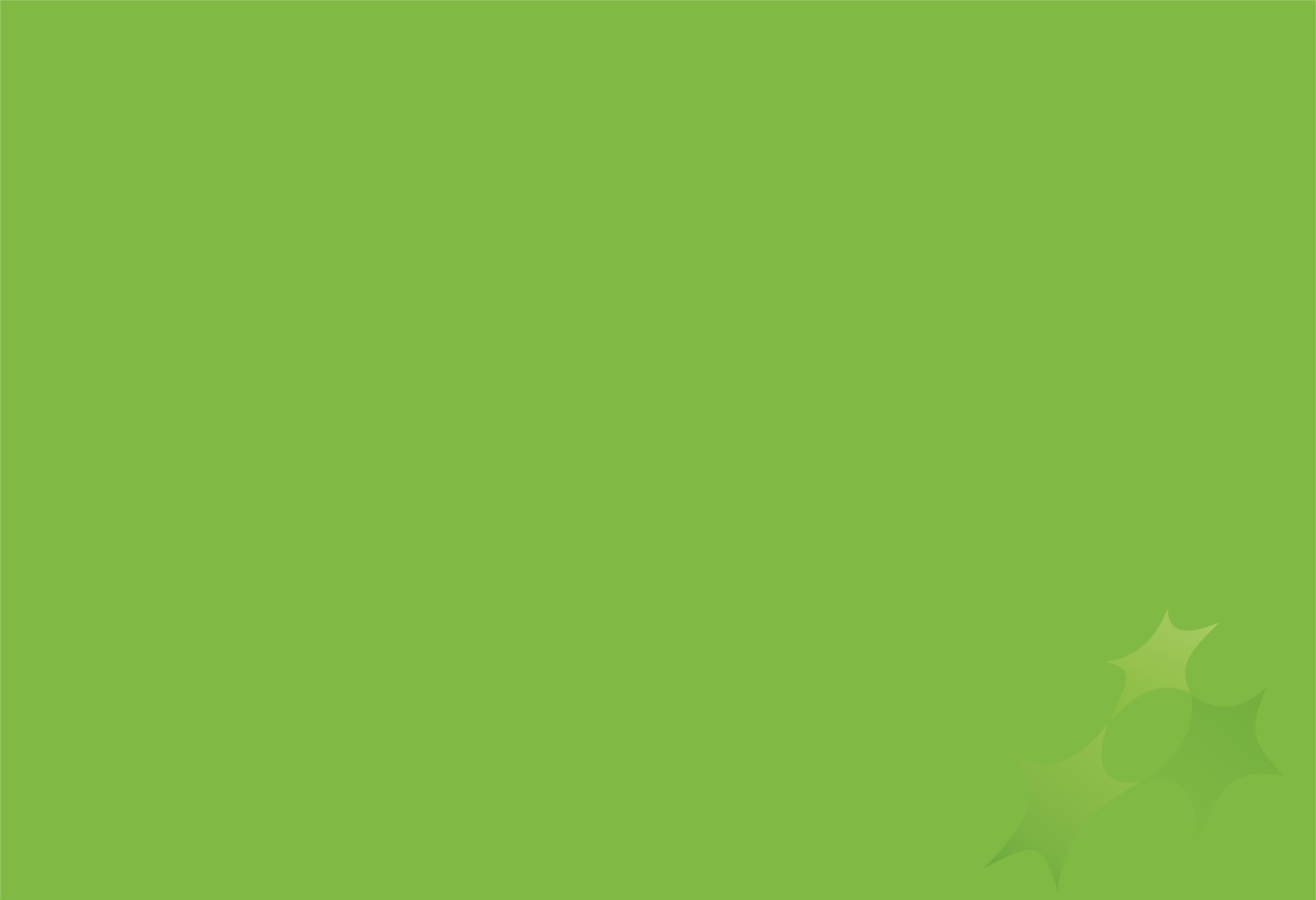 Stan realizacji
29 października 2015 r. projekt został umieszczony w Wykazie projektów zidentyfikowanych przez właściwą instytucję w ramach trybu pozakonkursowego PO IiŚ pod nr 2.1-7
18 grudnia 2015 r. podpisano pre-umowę
28 września 2016 r. dokumentacja aplikacyjna projektu została złożona w Narodowym Funduszu Ochrony Środowiska i Gospodarki Wodnej
28 grudnia 2016 r. podpisano umowę o dofinansowanie
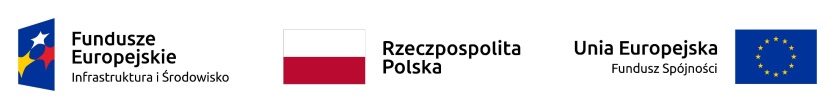 10
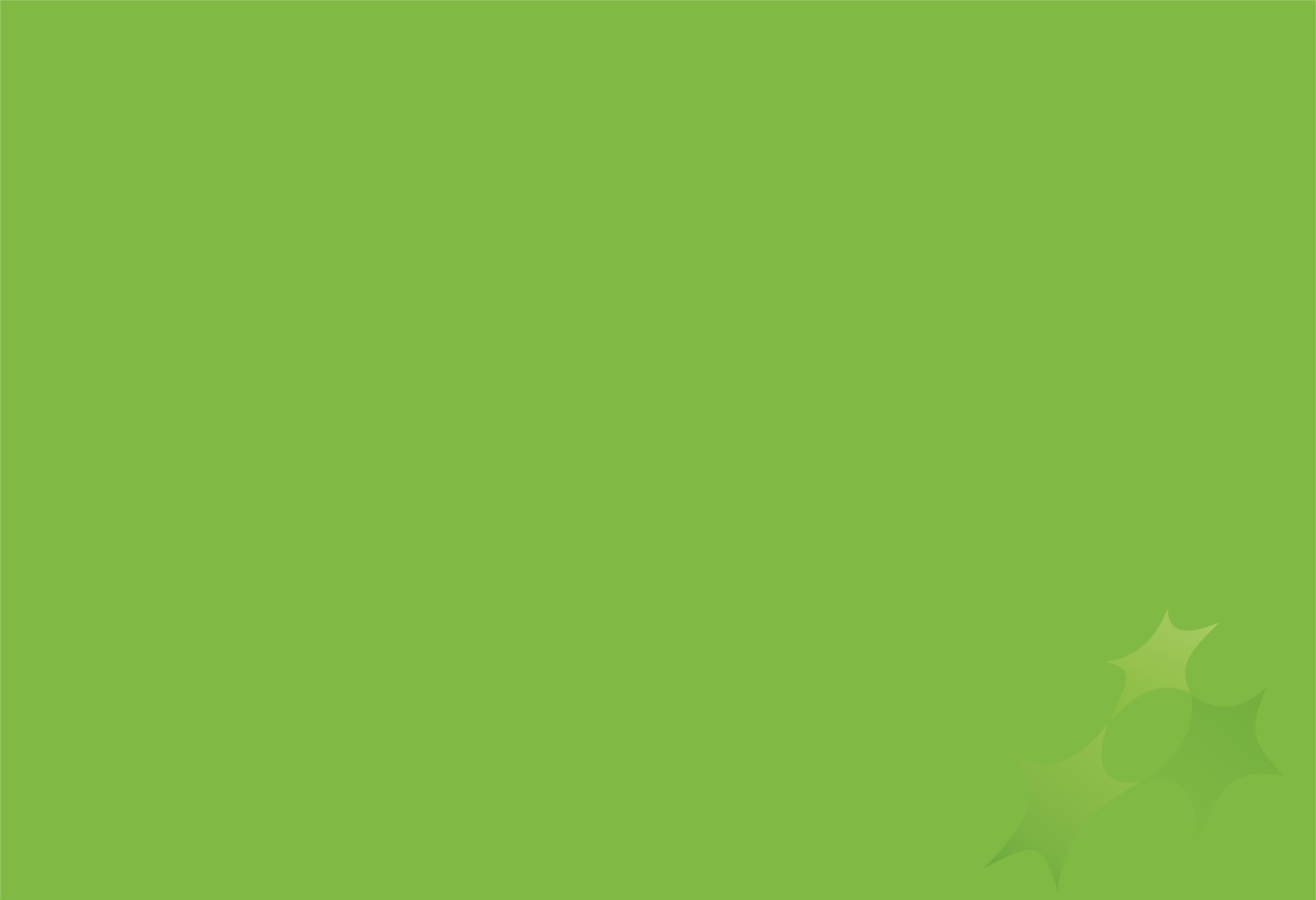 Stan realizacji
wszystkie postępowania o udzielenie zamówień publicznych objęte stosowaniem ustawy Prawo Zamówień Publicznych zostały zakończone

wszystkie umowy z wykonawcami na dostawy sprzętu zostały zawarte
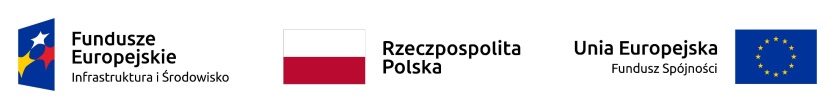 11
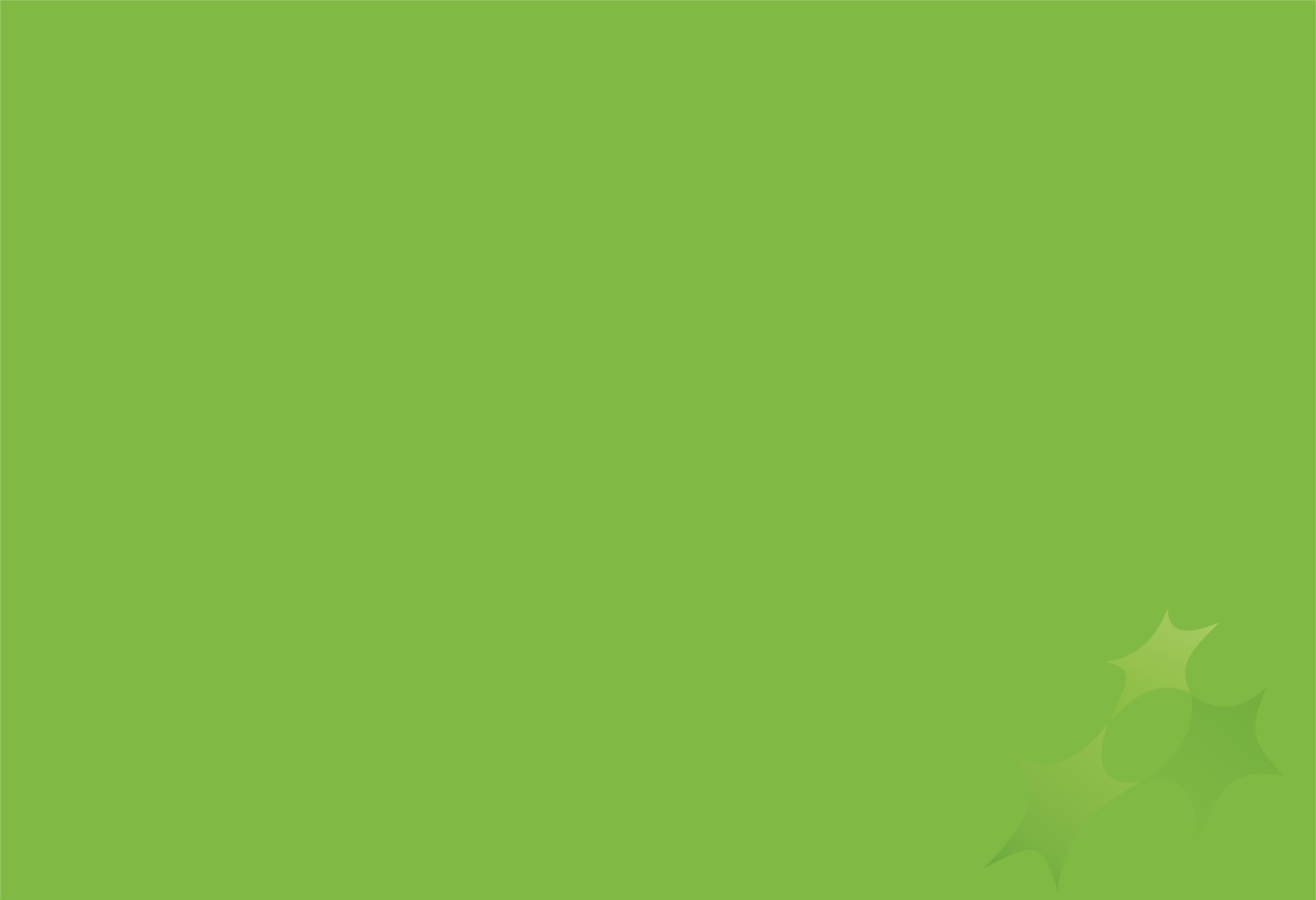 Stan realizacji
z 18 zadań dot. zakupu samochodów i specjalistycznego sprzętu odbiorów dokonano w 17 zadaniach, 1 zadanie opóźnione

odbiory planowane są do końca listopada 2018 r.
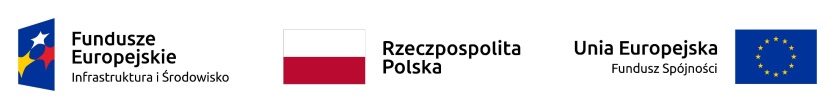 12
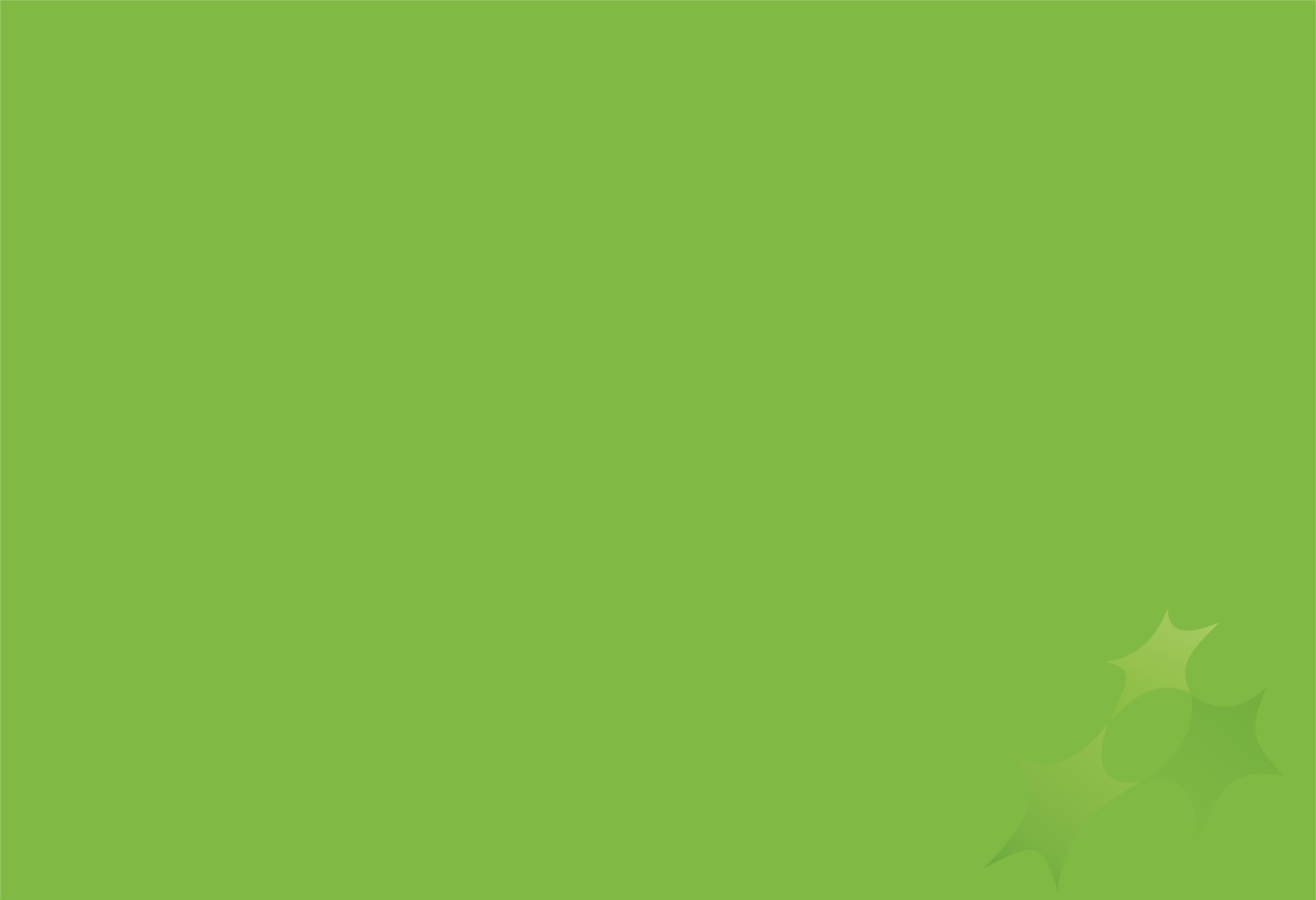 Stan realizacji
wystąpiono do IZ POIŚ w marcu 2018 r. w sprawie zagospodarowania oszczędności powstałych po podpisaniu wszystkich umów z wykonawcami na dostawy sprzętu

aneks podpisano 26 września 2018 r.

rozszerzono zakres rzeczowy o zakup 6 szt. quadów z lawetą

wydłużono okres kwalifikowalności wydatków do 31 lipca 2019 r.
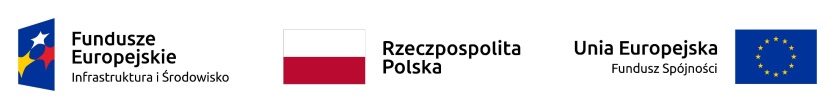 13
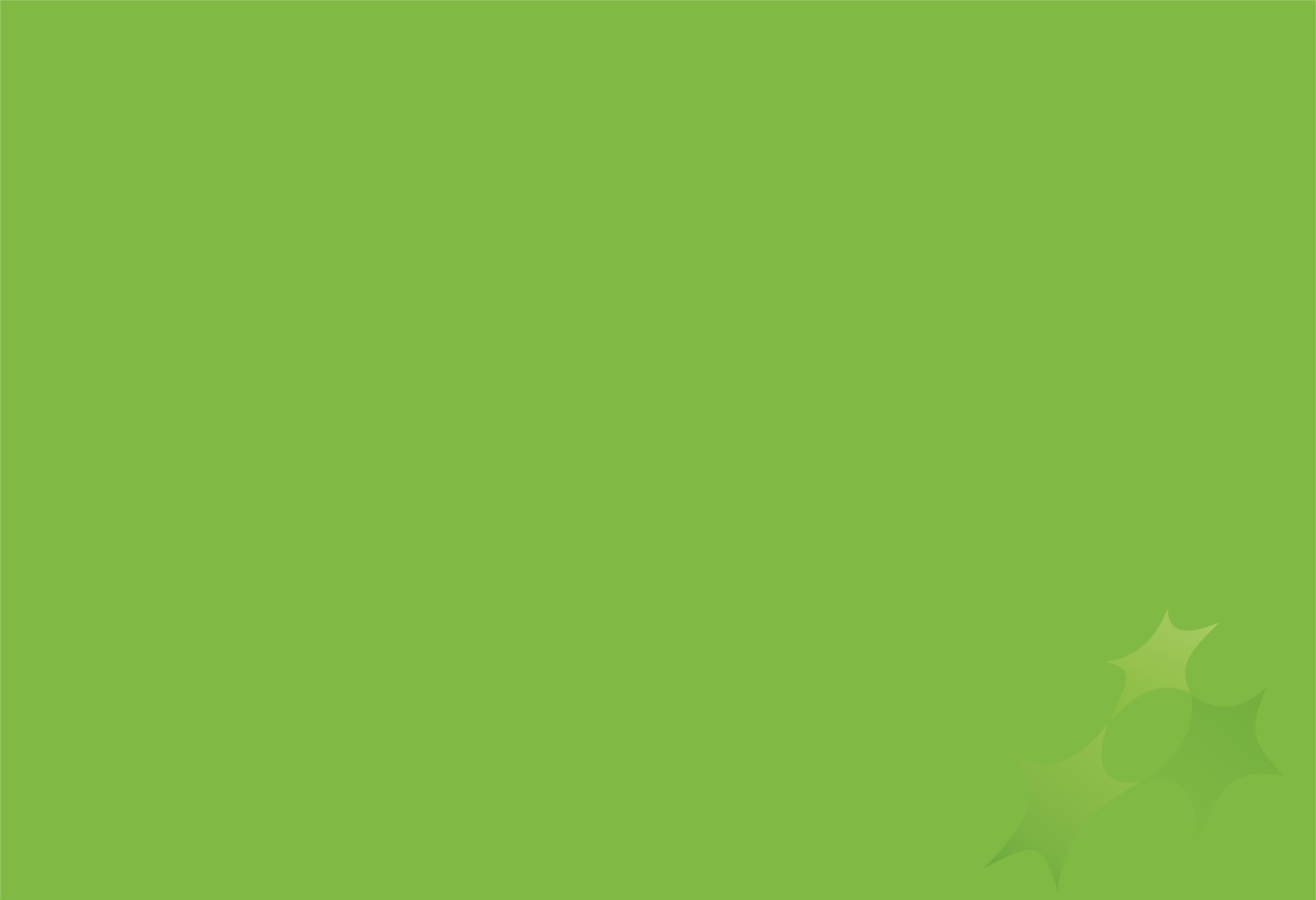 Do realizacji
przetarg na zakup 6 szt. quadów z lawetą

realizacja wizyt monitoringowych

przetargi na tablicę pamiątkową i konferencję promującą efekty projektu
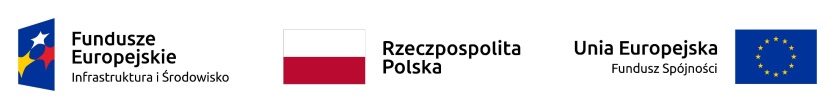 14
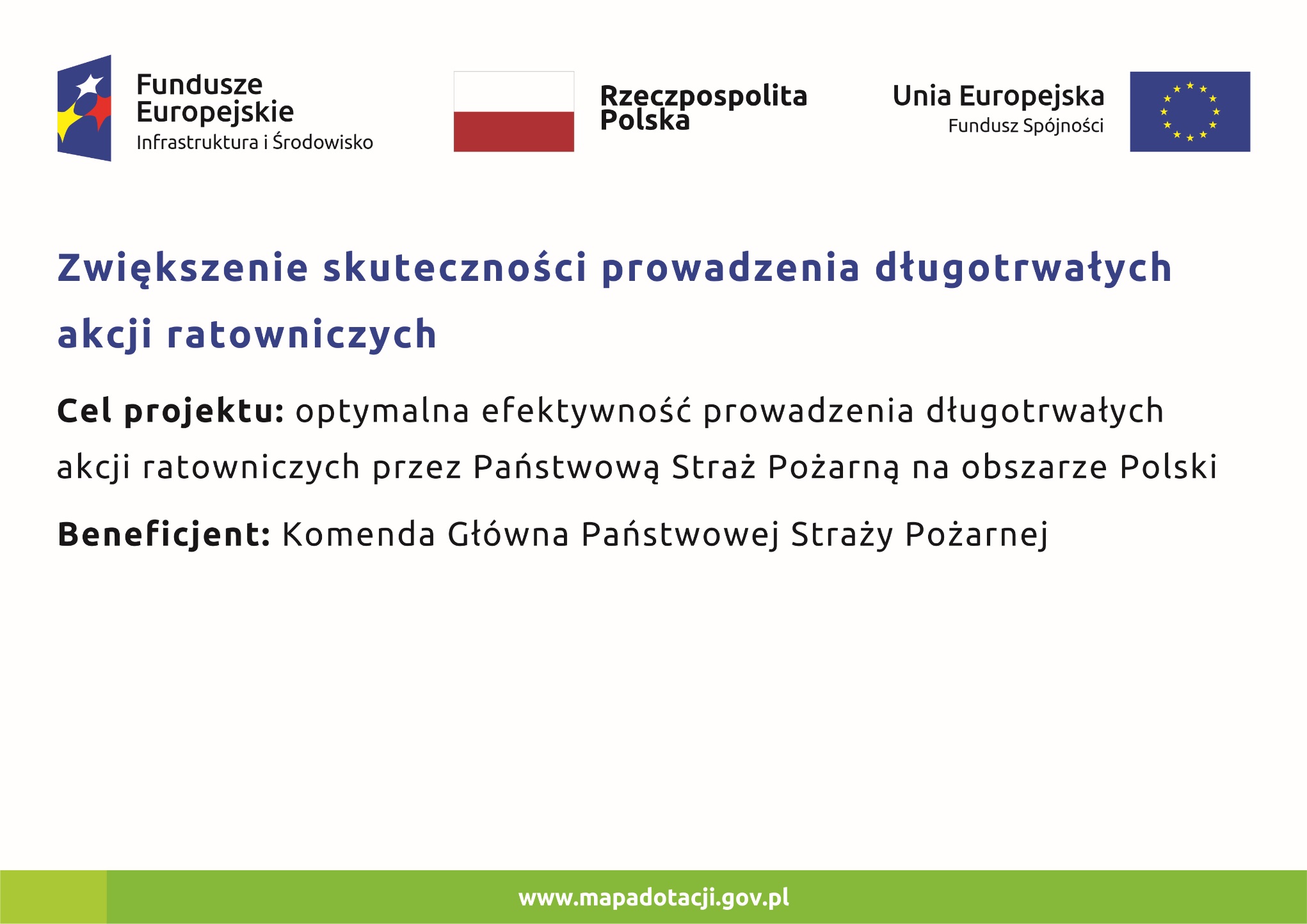 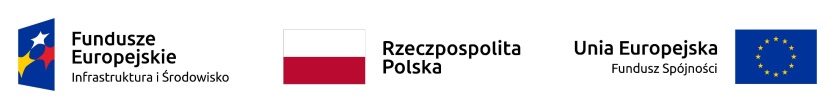 15